The Effects of a Research Methods Course on Psychology Students’ Anxiety LevelsStu Dent, Iman A. Student, & Do WellSponsored by Dr. _________, spring/fall 20___
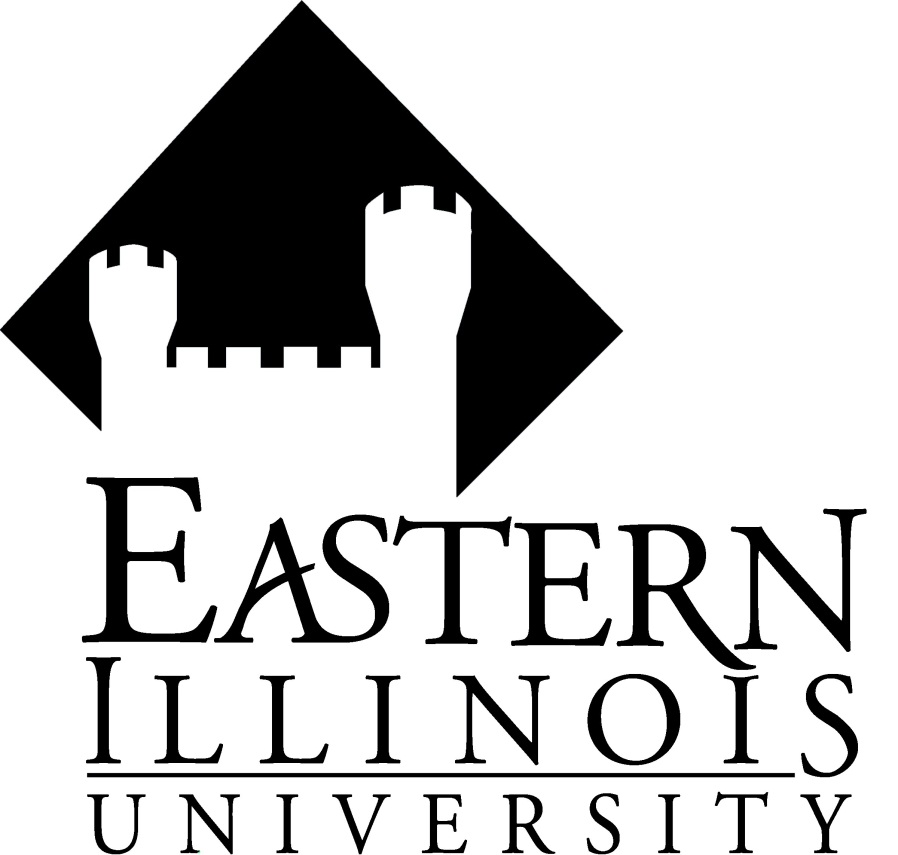 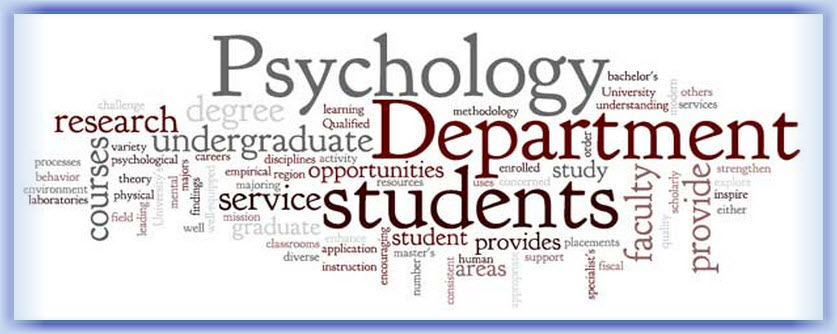 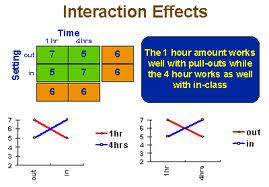 Abstract
Method
Results
Participants
How many? What sort of sampling did you do? Demographic information? Who was your population? Etc.

Materials
Describe your stimuli, questionnaires, etc. You can scan questionnaires into jpegs and post them here.

Procedure
Describe the implementation of your study.

Design
Your IVs, levels, conditions, stimuli, exemplars, DVs, etc.
We averaged across exemplars for each participant for each question in each condition. Averaged ratings were submitted to three 2-way factorial ANOVAs.
Type your abstract here. About 150 words is the usual limit.
Use the same abstract that you prepared for your written research report. This is the only section that can remain unchanged. The abstract may also be printed in smaller font.
Your abstract will be printed in the Program Book; so, spend some time on it.
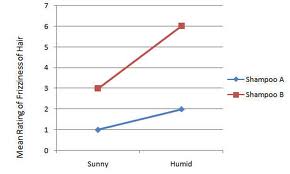 Introduction
Perceived Likelihood to Achieve.
Gender: F(1,28)=4.56, p=.048
Color:  F(1,28)=4.56, p=.048
Interaction:  F(1,28)=4.56, p=.048
Type your Introduction here. 

The introduction or rationale will probably need to be scaled back from the one you prepared for the written report. Aim for mostly the gist of your rationale; but don’t forget to include the purpose and significance of your study and your hypotheses. You will also need some research literature.

Here are some ways to highlight applicable literature:

Discuss the first study to address your topic in its current form. Then describe a very relevant recent one, especially if you are replicating and extending it. There may be more than one very similar to yours; mention the most similar.

Discuss the competing theoretical positions surrounding your work. Then describe the study that most resembles your method.

Provide a general explanation without references about how this problem has been addressed traditionally in research. Then explain, with references if appropriate, how you will diverge from this tradition and why.

Keep the introduction as short as possible; try to stay within the textbox size on this template. 

If there is pertinent information that you want your audience to read, make it visually distinct from the rest. You can accomplish this by using bullets, frames, bold italics, or color.
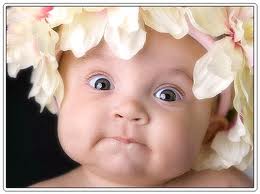 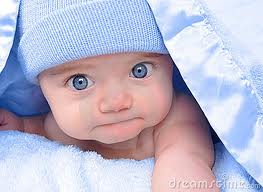 Perceived Likelihood to Achieve.
Gender: F(1,28)=4.56, p=.048
Color:  F(1,28)=4.56, p=.048
Interaction:  F(1,28)=4.56, p=.048
Conclusions
Instead of a discussion, posters usually have conclusions. The difference is that conclusions are less speculative and more directly tied to the hypothesis and results. There is no room for implications or suggestions for future research. 

Make sure to distinguish conclusions from just re-hashing your results.

Explain whether your hypotheses were supported or not

Are your results in line with previous research? Why or why not?

Include a “take home message”, which is the one point about your study readers should take away with them.
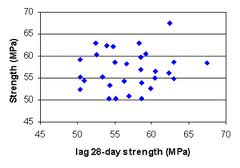 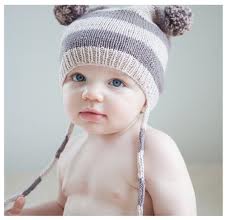 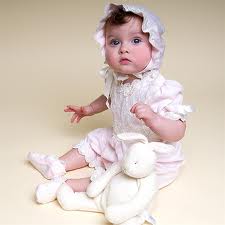 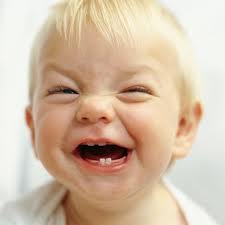 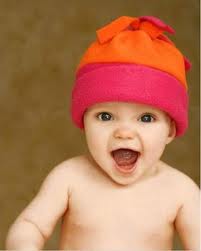 Perceived Likelihood to Achieve.
Gender: F(1,28)=4.56, p=.048
Color:  F(1,28)=4.56, p=.048
Interaction:  F(1,28)=4.56, p=.048
References
If you referred to other people’s work, you will have to develop a reference section. Use APA-style formatting for the references.